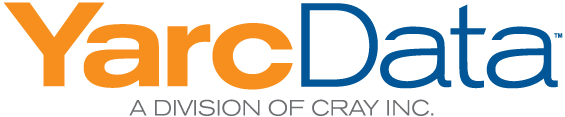 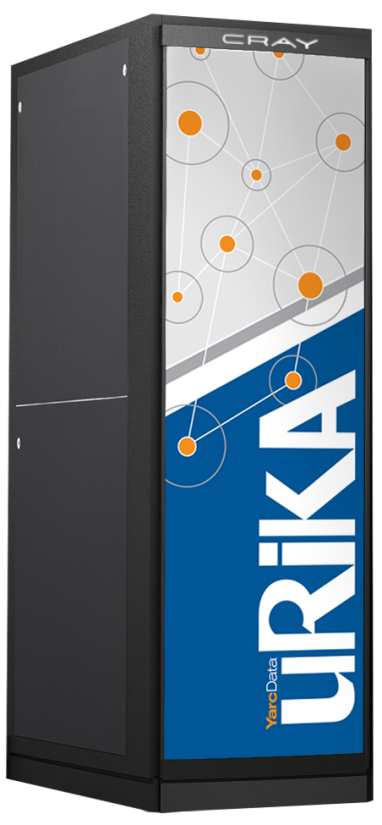 Hybridizing SPARQL Queries and Graph AlgorithmsDavid Mizell Cray Inc., Austin, TXGraph Algorithms Building Blocks WorkshopMay 2014
What’s Urika?
RDF triples database – memory-resident

SPARQL query language

Aimed at customers who
Have large datasets

Want to do graph analytics
What are RDF Triples?
“Resource Data Framework”

A data representation intended to be 
Somewhat self-defining

Data items unique across the Internet

Each triple represents an item of information

Subject		<http://yarcdata.com/GABBexample/person#JohnGilbert>
Predicate 	<http://yarcdata.com/GABBexample/drivesCar>
Object 		<http://yarcdata.com/GABBexample/carType#Yugo>

“John Gilbert drives a Yugo”
RDF Triples (2)
They waste space compared to relational DB




BUT they’re graph-oriented
person
car
yd:carType#Yugo
<http://yarcdata.com/GABBexample/carType#Yugo>
<http://yarcdata.com/GABBexample/person#JohnGilbert>
What’s SPARQL?
SPARQL Protocol And RDF Query Language

Similar to SQL

prefix yd: <http://yarcdata.com/GABBexample/>

SELECT  ?car
WHERE {
	yd:person#JohnGilbert   yd:drivesCar   ?car
}

car
Yugo
Or
prefix  yd:  <http://yarcdata.com/GABBexample/>

SELECT  ?driver  ?car
WHERE  {
	?driver  yd:drivesCar  ?car
              ?driver  a  yd:UniversityProf
}

driver         		car
JohnGilbert      		Yugo
AndrewLumsdaine    	Studebaker
DavidBader    		AMC_Matador
Like SQL, it has FILTERs
SELECT  ?driver  ?car
WHERE  {
 	?driver  yd:drivesCar  ?car
	?driver  a  yd:UniversityProf
	?car  yd:yearBuilt  ?modelYear
}
FILTER ( ?modelYear  >  “1985-01-01T12:00:00”^^xsd:dateTime )

driver		car



Plus other useful features like updates, etc.
Unlike SQL, Intense Joinery
LUBM Query 9:

PREFIX rdf: <http://www.w3.org/1999/02/22-rdf-syntax-ns#>
PREFIX ub: <http://www.lehigh.edu/~zhp2/2004/0401/univ-bench.owl#>
SELECT ?X, ?Y, ?Z
WHERE
{ ?X  rdf:type ub:Student .
  ?Y  rdf:type ub:Faculty .
  ?Z  rdf:type ub:Course .
  ?X  ub:advisor  ?Y .
  ?Y  ub:teacherOf  ?Z .
  ?X  ub:takesCourse  ?Z }
?X
?Y
?Z
Typical Customer Reaction to SPARQL
“Cool. Can you also do betweenness centrality on that?”
SPARQL Almost Limited to Fixed-Length Query Patterns
Steve “Nailgun” Reinhardt’s breadth-first search
Urika
“Get neighbors of these vertices”
Set of vertices
external server
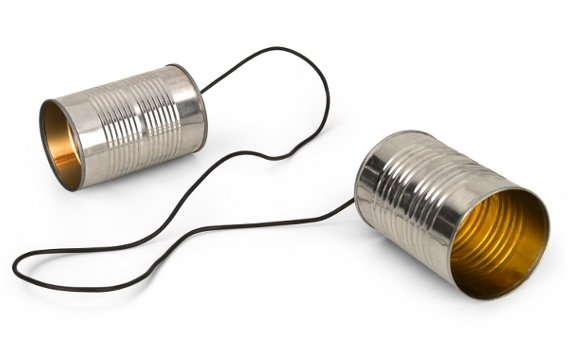 iterative
script 
w. SPARQL API
SPARQL 
query 
engine
What We’re Doing
Extending SPARQL with “INVOKE” operator

INVOKE <http://yarcdata.com/graphAlgorithm.vertexBetweenness> ( )

INVOKE is paired with SPARQL’s existing CONSTRUCT operator

CONSTRUCT  WHERE {
	yd:person#JohnGilbert  ?p1  ?o1 .
	?o1  ?p2  ?o2  .
	?o2  ?p3  ?o3  .
}
INVOKE  <http://yarcdata.com/graphAlgorithm.st_connectivity> ( yd:person#JohnGilbert, yd:carType#Ferrari )

We extended SPARQL so that you can nest a CONSTRUCT/INVOKE pair.
Nesting Example: k-point-five neighborhood
SELECT ?vertexID  ?edgeID   ?vertex2ID
WHERE {
  CONSTRUCT {
    ?s1  ?s2  ?s3 . 
    ?startVertex  a  <http://yd.selectedStartingVertex> .
  }
  WHERE
  {
      { ?s1 ?s2 ?s3 .
       FILTER (!sameterm( ?s2, <http://www.w3.org/1999/02/22-rdf-syntax-ns#type> ) ) 
       }
   UNION
   { VALUES  ?startVertex
           { lub:GraduateStudent30
             lub:GraduateStudent102
             lub:GraduateStudent68
             lub:GraduateStudent16
             lub:GraduateStudent5
           }
     }
  }
  INVOKE  yd:graphAlgorithm.kpointfive(1)
  PRODUCING ?vertexID ?edgeID  ?vertex2ID
}
A Peek Under the Hood
three-column “IRA”
input graph algorithm expects
S    P    O
query
graph algorithm from library
Graph algorithm “wrapper”
query engine
three-column “IRA”
vertexID  edgeID  vertex2ID
graph algorithm results
Future Directions
VHLL for graph algorithms
Maybe extend with some RDF access features

New platform for Urika
Likely to be commodity processor-based
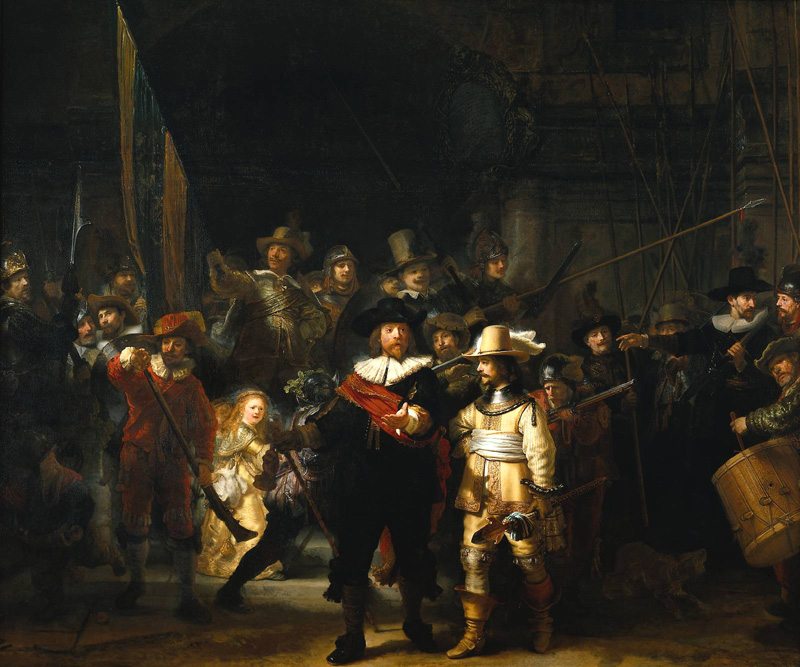 In conclusion…